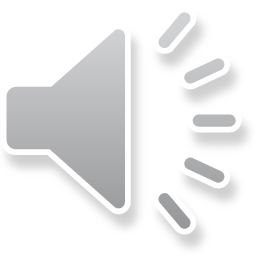 N5 Economics

Question Paper - Overview
[Speaker Notes: Hello, my name is …, the Subject Implementation Manager for Business and Economics.

In this presentation I am going to talk about the structure of an SQA National 5 Economics question paper.]
What this presentation covers
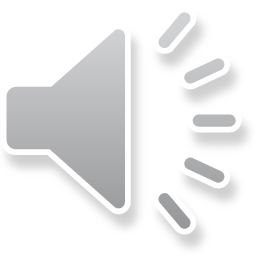 A look at an SQA National 5 Economics question paper in terms of:

duration
structure
content
command words
level of demand
[Speaker Notes: The presentation will take you through what factors are considered when making up an SQA National 5 Economics question paper in terms of duration, structure, content, command words and level of demand.]
Length
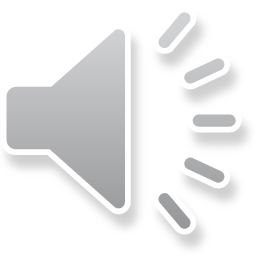 2 hours for 90 marks.

If centres choose to use a shortened in-house assessment, a proportionate time allocation should be used.

If centres choose to split an in-house assessment, the level of demand becomes easier overall.
[Speaker Notes: The SQA National 5 Economics paper is 2 hours long and asks 90 marks worth of questions.

If a centre uses a question paper out of less than 90 marks for an in-house assessment, the time allowed should be altered.

If a centre is using an assessment of less than 90 marks, or if a 90-mark assessment that is split over several occasions, the overall  level of demand may become easier, as candidates have less material to revise.

On a purely arithmetic model, the SQA National 5 Economics paper works out at just less than 1 and a half minutes per mark.  However, not all questions will take the same amount of time to answer, for example a one mark ‘identify a UK export’ question takes less time to answer than one mark for ‘explain the effect of imposing a tariff on imports into the UK’.  

In addition, candidates will spend some time reading the stimulus material and thinking, rather than writing answers.

These factors should be taken into account when considering an appropriate length of time for an in-house assessment.]
Content
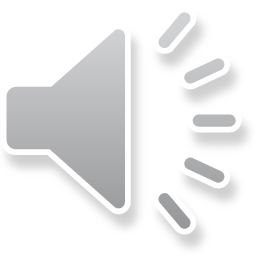 It will cover all three areas of study:

Economics of the Market
UK Economic Activity
Global Economic Activity
[Speaker Notes: An SQA National 5 Economics question paper covers all 3 areas of study, namely]
Structure
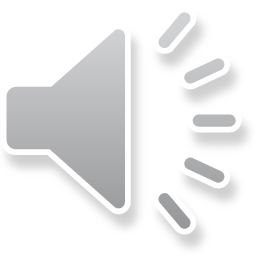 Section 1
2 case studies (normally one is based on a graph and one is based on text)
each with 20 marks worth of questions
can cover any of the areas of study
questions can range from 1 mark to 6 marks 
Section 2
5 questions, each worth 10 marks 
can cover a single area of study or can be integrated across 2 or 3 areas
questions can range from 1 mark to 4 marks
[Speaker Notes: An SQA National 5 Economics question paper is made up of 2 sections.  

The first section has 2 items of stimulus material, normally one is based on a graph, and one is based on text, each with 20 marks worth of questions which can be on any of the 3 areas of study.  Questions in Section 1 can range from 1 to a maximum of 6 marks.

The second section contains five 10-mark questions, each of which can cover a single area of study or can be integrated across 2 or 3 areas. Questions in Section 2 range from 1 to a maximum of 4 marks.]
Diagrams
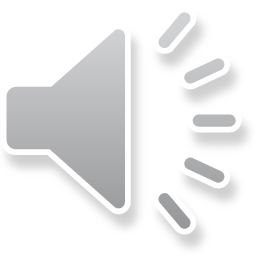 Questions asking for diagrams should be included in a balanced question paper. They could include a selection from the following list:

costs, revenue and profit
demand
supply
markets
excess demand/excess supply
circular flow
[Speaker Notes: In an SQA National 5 Economics paper, candidates can be asked to draw and/or explain a variety of diagrams from the following choices:]
Common command words
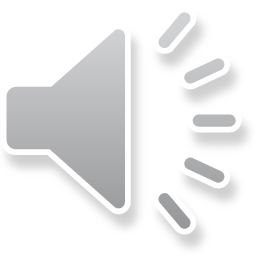 [Speaker Notes: There is no definitive list of command words that can be used in an SQA National 5 Economics question paper.  The words listed in the table are the ones that are used most commonly.]
Level of demand
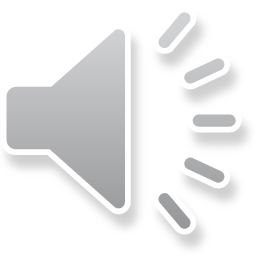 [Speaker Notes: An SQA National 5 Economics question paper aims to have a range of questions that cover different levels of demand, so that some questions are accessible to all candidates, and some are difficult enough to only be accessible to candidates who are expected to get an A grade pass.

The table shows targets, so a candidate who would expect to be awarded a C grade pass should be able to answer about half the marks in the paper.  About a third of the marks should be challenging enough so that only candidates who would expect to get an A grade pass should be able to get those marks.]
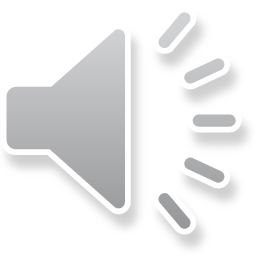 What dictates the level of demand?
Level of demand of a question is determined by a variety of factors:

question wording
command word used 
number of marks allocated
specificity of the question
topic covered
number of possible answers
[Speaker Notes: The level of demand of a question can change depending on a variety of factors, such as the wording of the question, the command word being used, the number of marks the question is out of, how specific or general a question is, the topic the question is about and the number of possible answers that there could be for a question.]
Changing the level of demand: 
question wording
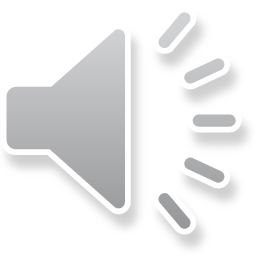 Sometimes the question itself dictates how many points are needed. For example:
Describe 3 determinants of demand (3) (need 3 determinants to gain full marks; no development marks)
Describe determinants of demand (3) (must have at least 2 determinants; can have 3 determinants, or 2 determinants  plus 1 development)
Describe a determinant  of demand (3) (need 1 determinant plus 2 developments)
[Speaker Notes: Candidates need to read each question carefully, as a given number, the use of the plural, or the use of the singular in the question can indicate how many original points are needed, or how many developments can be given.]
Changing the level of demand: wording for diagram questions
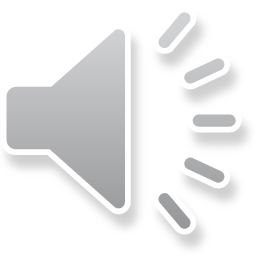 Changing the command word for a diagram
Starting question:
Draw a market diagram to show the effect that an increase in advertising will have on the equilibrium price and quantity of mobile phones.

Can be made harder by asking:
Explain, using a market diagram, the effect that an increase in advertising will have on the equilibriumprice and quantity of mobile phones.
[Speaker Notes: In a ‘draw’ question all that is required is the labelled diagram itself.  In an ‘explain’ question the candidate must give a written reason for the change in addition to the labelled diagram, which makes it harder.

Top tip when drawing diagrams – candidates should take about a 1/3 of a page for a diagram, so that the person marking it can clearly see the lines and labels.]
Changing the level of demand: command words
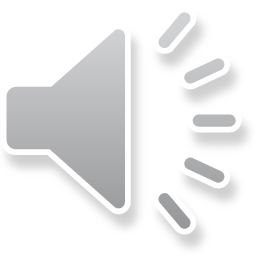 Changing the command word
Starting question:
Describe barriers to trade (3)

Can be made harder by asking:
Explain barriers to trade (3)

Can be made easier by asking:
Name barriers to trade (3)
[Speaker Notes: In this example, the command word changes.

In the ‘describe’ version, a C-grade candidate might give 2 descriptions and a B-grade candidate would be expected to get all 3 marks.

In the ‘explain’ version, a C-grade candidate might not access any marks, whilst a B-grade candidate might get 1/3 and an A-grade candidate would get 3/3.

For the ‘name’ version, a C-grade candidate might be able to name 3 barriers and therefore it follows that all candidates would be able to access all the marks available.]
Changing the level of demand:  mark allocation
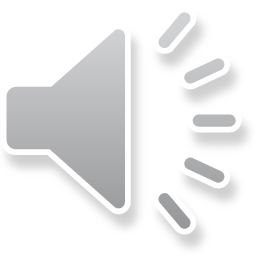 Changing the mark allocation
Starting question:
Describe causes of unemployment (3)

Can be made harder by asking:
Describe causes of unemployment (4)

Can be made easier by asking:
Describe causes of unemployment (2)
[Speaker Notes: In this example the command word stays the same, but the number of marks available for the question changes.

Often, the more marks a question is out of, the more difficult a question is, as candidates need to have more knowledge to be able to give a full answer.  Similarly, fewer marks in a question can make it easier, as less knowledge is required for full marks.]
Changing the level of demand: specificity
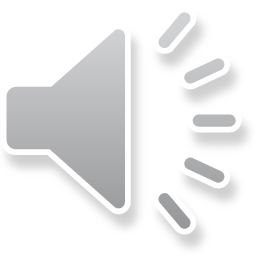 Specificity of question
Starting question:
Describe advantages and disadvantages of global trade (4)

Can be made harder by asking:
Describe advantages of global trade (4)
OR
Describe 4 advantages of global trade (4)
[Speaker Notes: In this example, the specificity of the question changes.

In the first version of the slightly harder question, the question has been tightened to advantages only which narrows the possible pool of answers. 

In the second version of the slightly harder question, a specific number of advantages is required which takes away the opportunity for candidates to give development answers.  If only 3 advantages are given, even though a lot of information is given about one of them, only 3 out of 4 marks can be awarded, whereas in the starting question the candidate could have developed a point about an advantage and/or a disadvantage and gained full marks.]
Changing the level of demand: topics
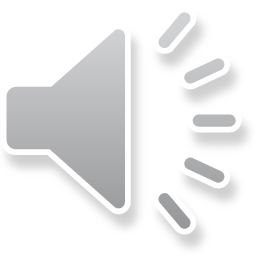 Topic covered
Starting question:
Describe causes of unemployment (3)

Can be made harder by asking:
Describe the means of increasing economic growth (3)
[Speaker Notes: In this example, the topic of the question has changed.

Some topics are considered to be harder than others, for example candidates often find ‘increasing growth’ a harder topic than ‘causes of unemployment’, therefore the number of marks that might be accessible to a C-grade candidate would be fewer in the harder topic.]
Changing the level of demand: number of possibilities
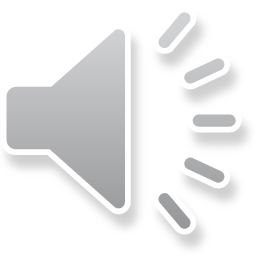 Number of possible answers
Starting question:
Describe determinants of demand (2)

Can be made harder by asking:
Describe determinants of supply (2)
[Speaker Notes: In this example, the possible number of answers for each question has changed.

There are a great many determinants of demand for a candidate to choose from (eg changes in income, price of substitutes, price of complementary goods, taste, advertising, population, etc) for a 2-mark question whereas there are basically 3 determinants of supply to choose from (ie changes in production costs, changes in methods of production and external factors such as weather) for 2 marks.

This makes answering a question that has a wide choice of answers easier than one which has a limited number of correct answers.]
Understanding Standards
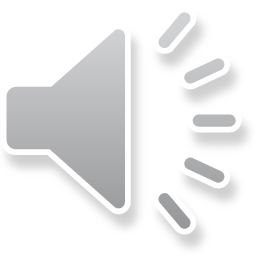 Further information on marking and examples of candidate work can be found on the SQA Understanding Standards website:

https://www.understandingstandards.org.uk/Subjects/Economics
[Speaker Notes: If you want to have a look at examples of marked candidate work and commentaries, you can use this link to go to the SQA Understanding Standards website.]
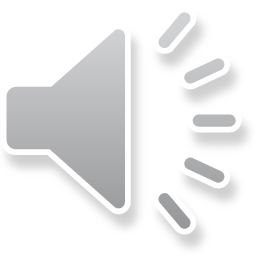 [Speaker Notes: Thank you for listening, I hope that this presentation has been useful for you.]